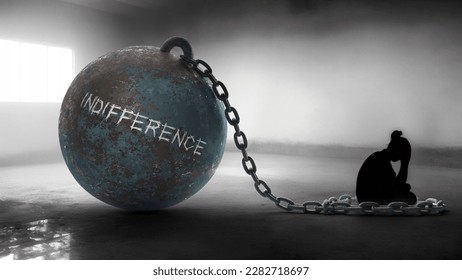 Jas 4:17
Jas 2:25-16
1 John 3:17
Luke 10:30-32
Matt 25:41-43
Disguises
Clever Words/Phrases

Luke 17:3; Matt 18:15

Misconstruing Scripture

Eph 4:1-2; Rev 2:20; Matt 23:4; 1 Cor 6:4

Exaggerating The Cost

Psa 51:4a
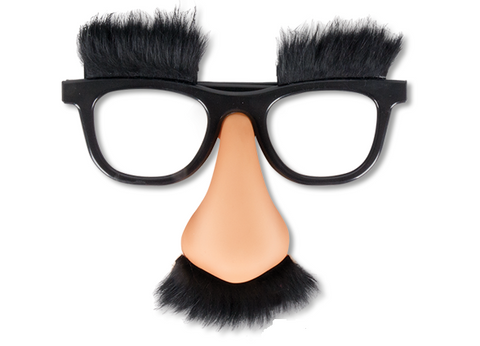 The Truth About Indifference
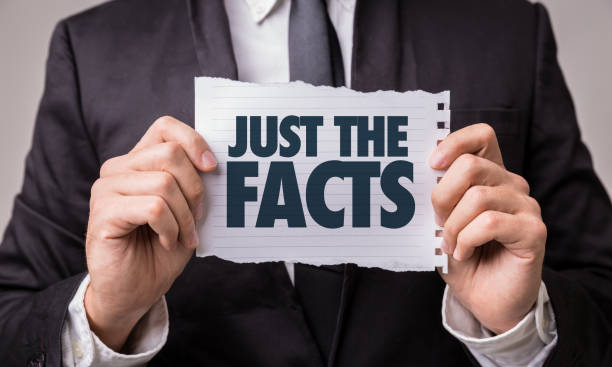 Indifference = Participation
2 John 9-11; Prov 16:30

Sin Goes Unchecked
1 Sam 3:11-13; 2:23-24; Lev 10:3

Sin Spreads
1 Cor 5:6; 2 Sam 12:14
Make A Difference
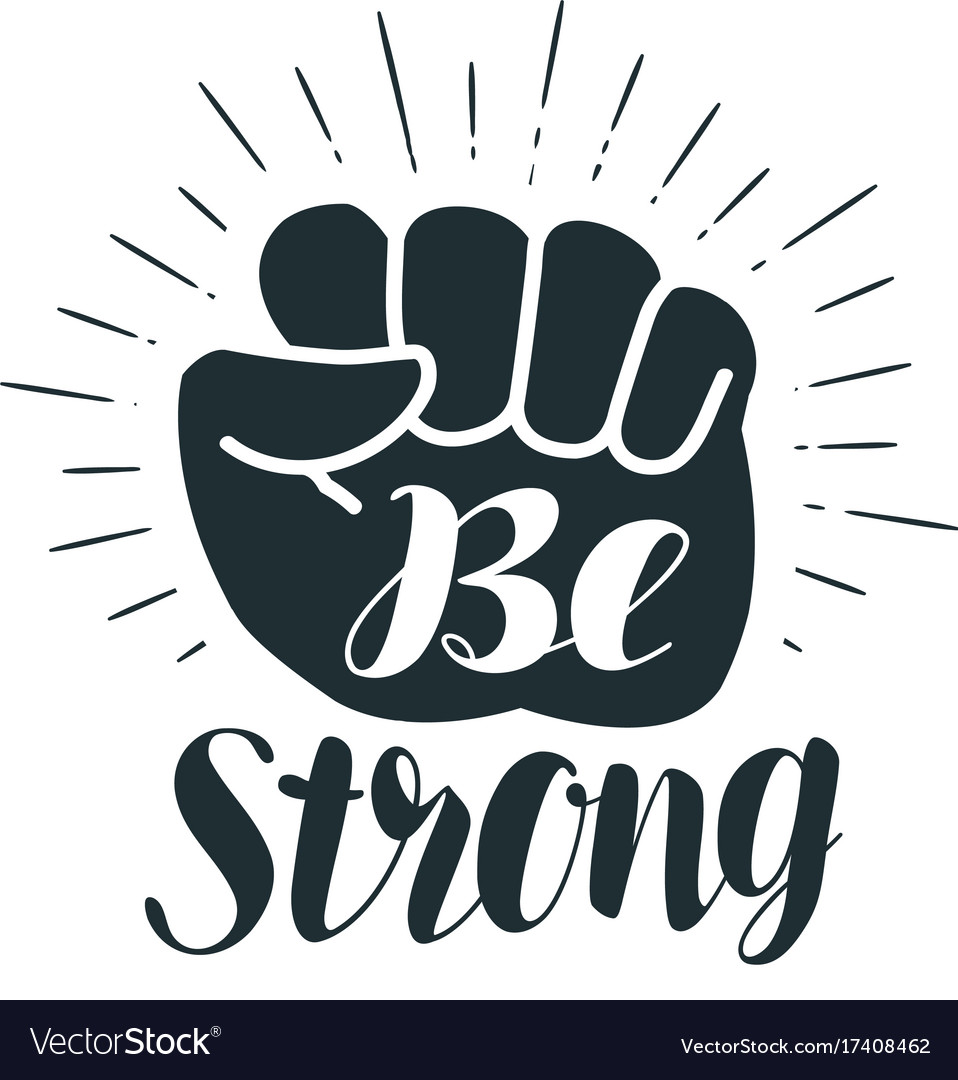 Stand Firm
1 Thes 3:8; Eph 6:11,13-14

Take Action
1 Pet 1:13; 1 Cor 16:33

Even When Alone
Num 25:7-11; Dan 3:25; 6:22; 2 Tim 4:17a
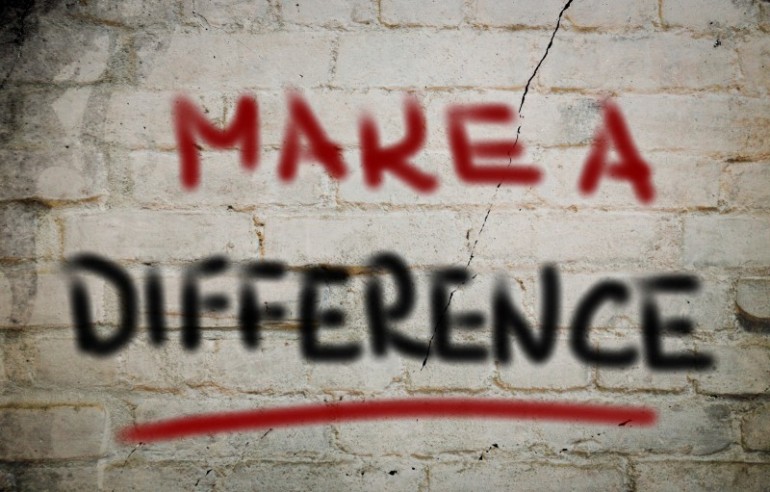